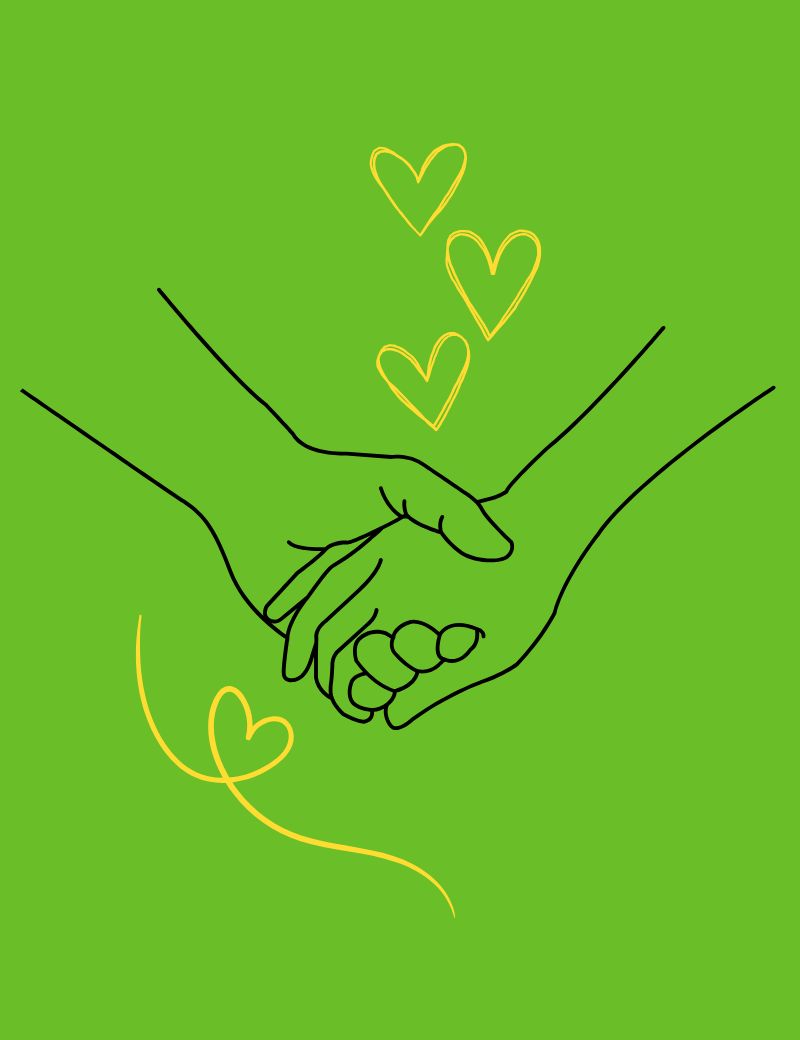 Väestöliitto on järjestö, joka vahvistaa turvallisia ihmissuhteita, ihmisoikeuksia ja hyvinvointia muuttuvassa maailmassa. Tarjoamme nuorille ja aikuisille maksutonta neuvontaa ja tukea.
Huolia suhteessa tai deittailussa?Keskustelutukea ja työkaluja alle 28-vuotiaille aikuisille  maksuttomasti ja nimettömästi chatissaChat palvelee sinua maanantaisin klo 10-12ja torstaisin klo 18-19Voit myös halutessasi varata oman ajan chattiin!hyvakysymys.fi/parisuhdeongelmat